Black History Month
Black Lives Matter 2021
Black History Month
We have been learning about people of colour who have been able to make a difference to the lives of other people of colour and to all other people too.
Some of those people made a difference by choice
Some of those people made a difference by chance
BUT they all made a difference!
AND we can make a difference too… we can make sure that we never judge people by how they look or the colour of their skin.
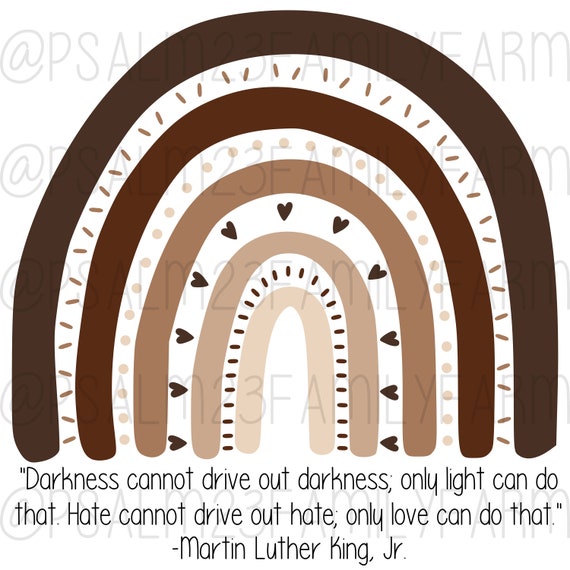 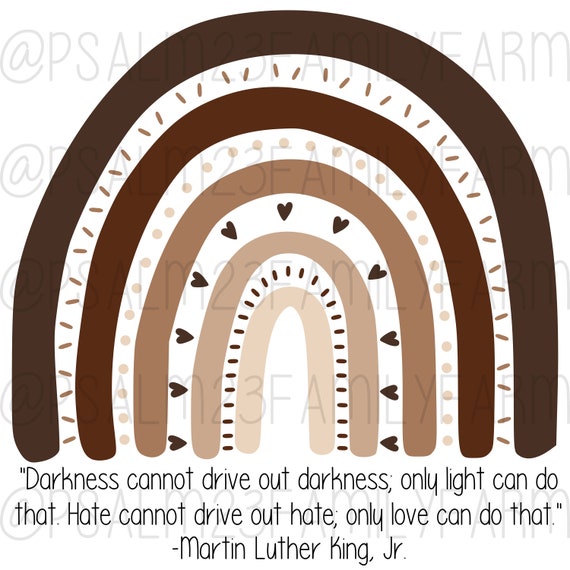 Martin Luther King Jnr.
https://www.bbc.co.uk/cbeebies/watch/cbeebies-house-black-history-heroes
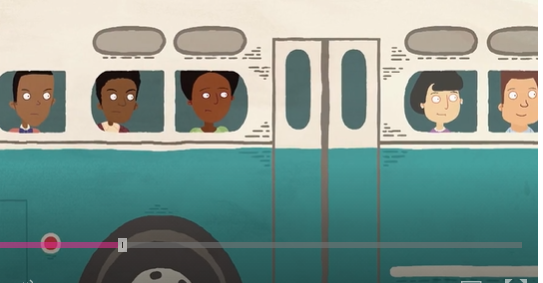 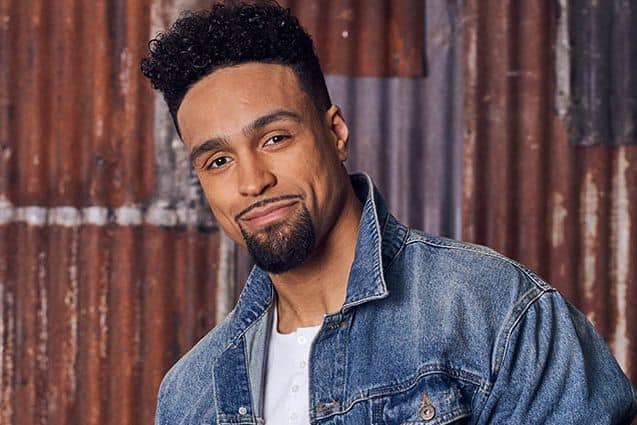 Ashley Banjo said he didn’t plan to be an activist…..
But a year ago he changed his mind and decided to make a big difference with his dance troupe DIVERSITY!
https://www.youtube.com/watch?v=kzFNKFitHjw
Do you know these people of colour? They come from different walks of life and have different heritages and are from different times in history.
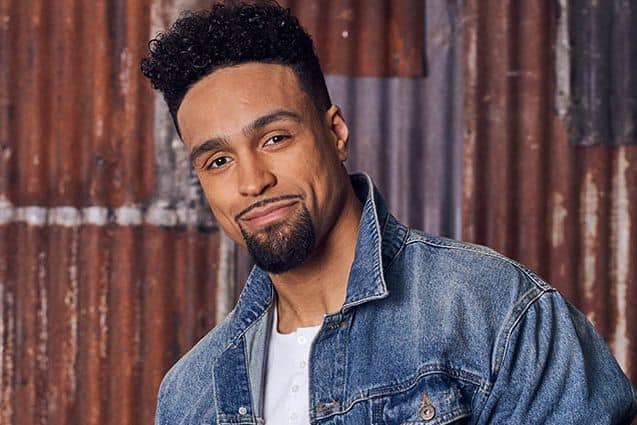 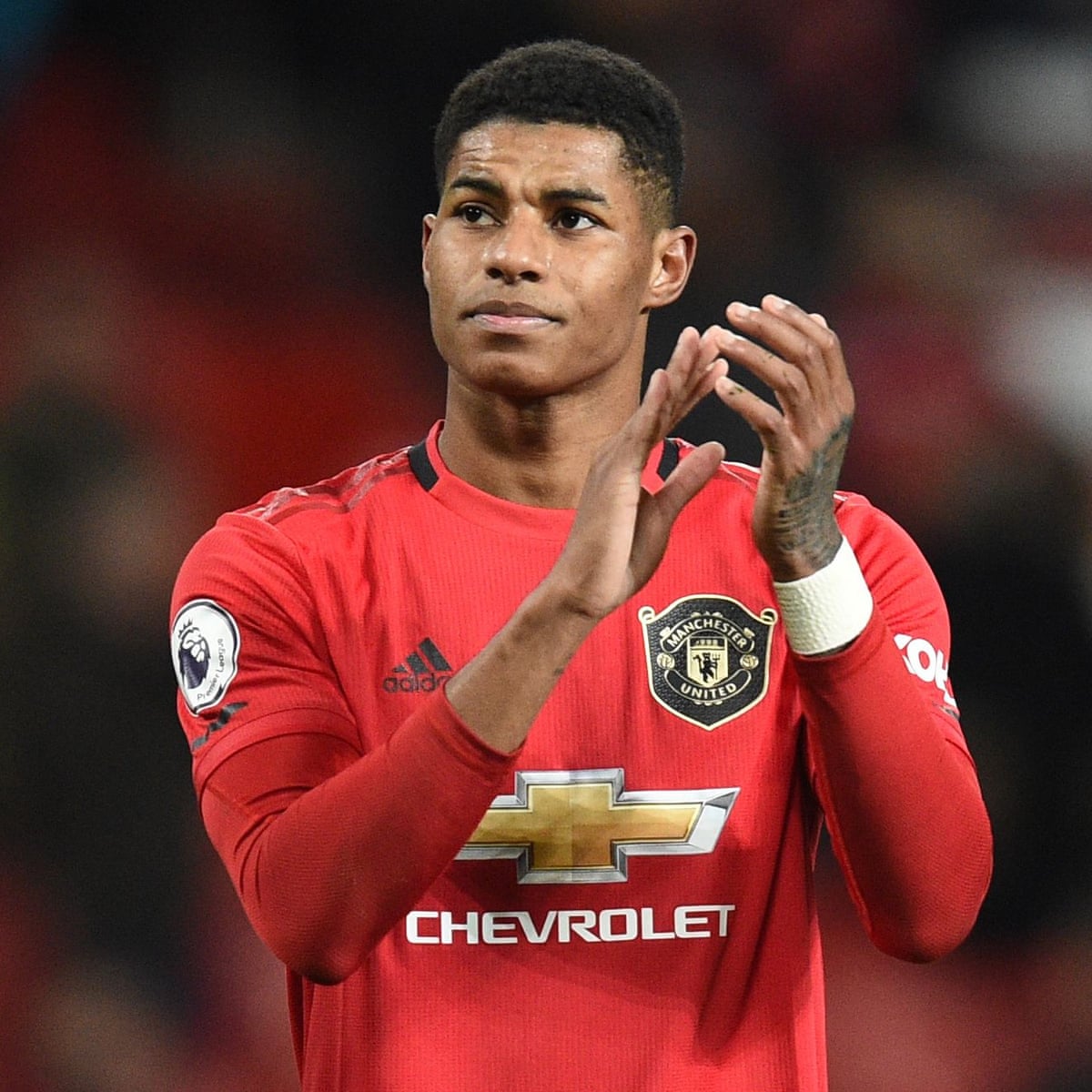 Marcus Rashford
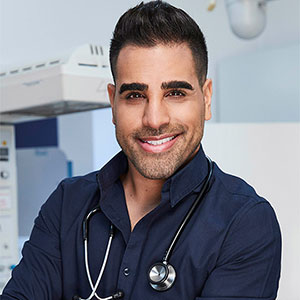 Dr Ranj Singh
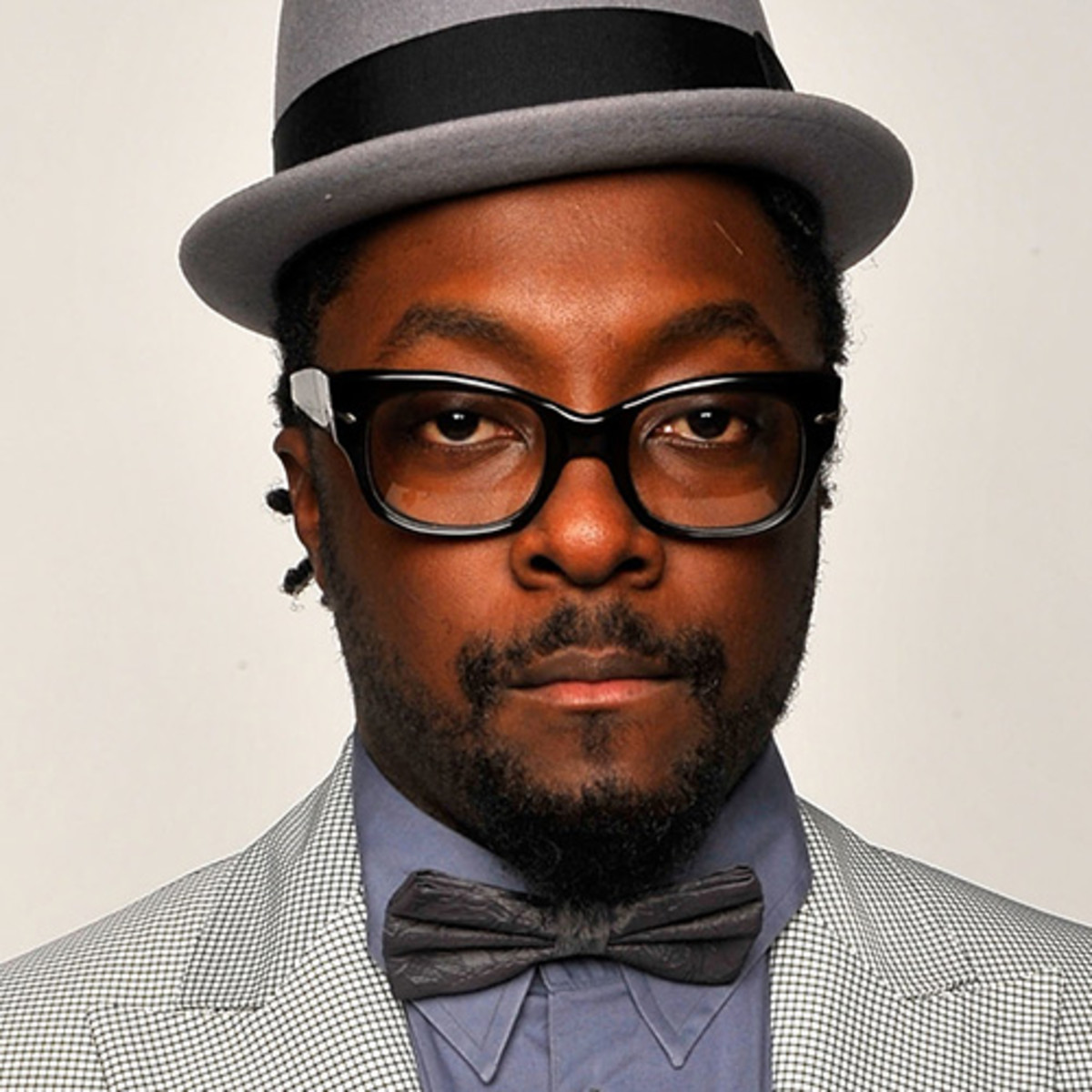 will.i.am
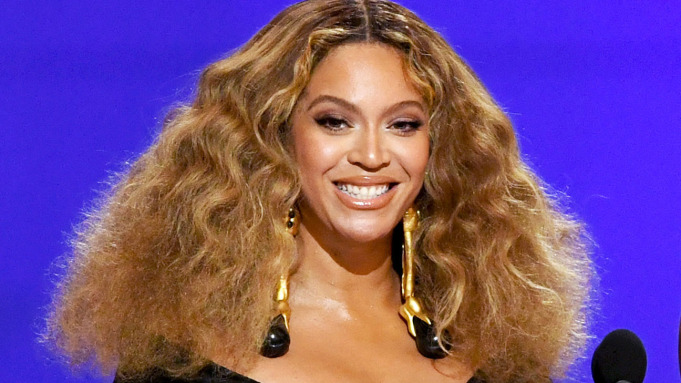 Beyonce
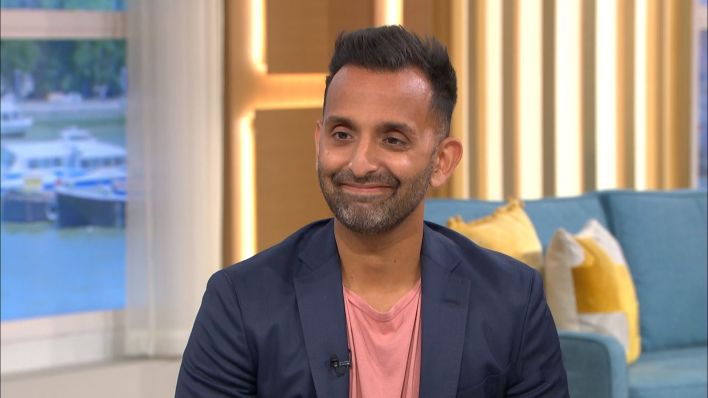 Dr Amir Khan
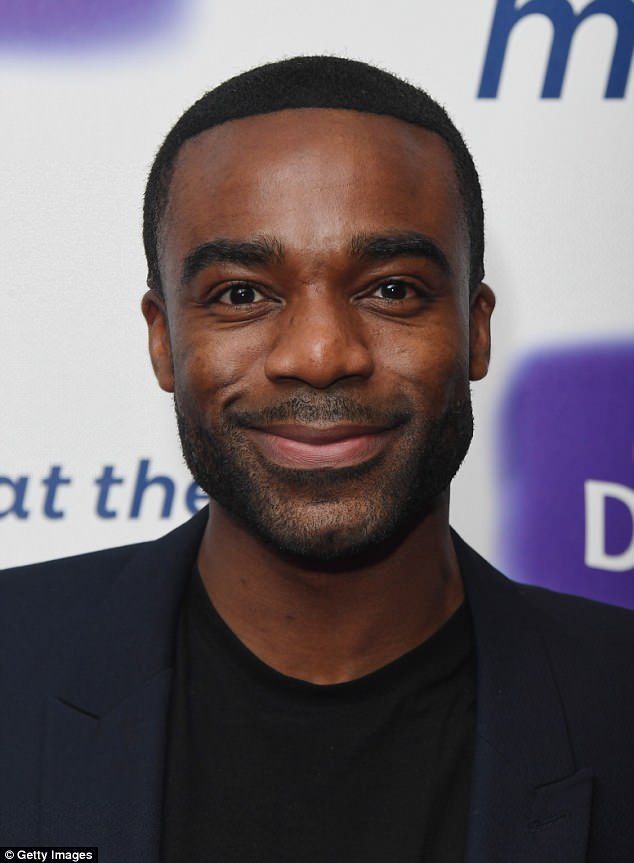 Ore Oduba
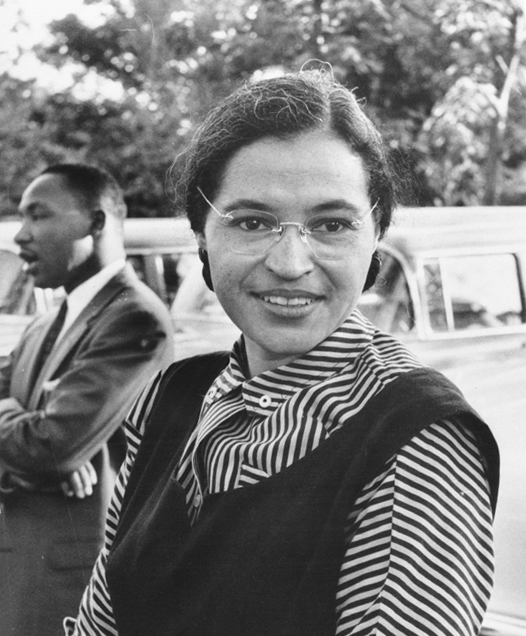 Rosa Parks
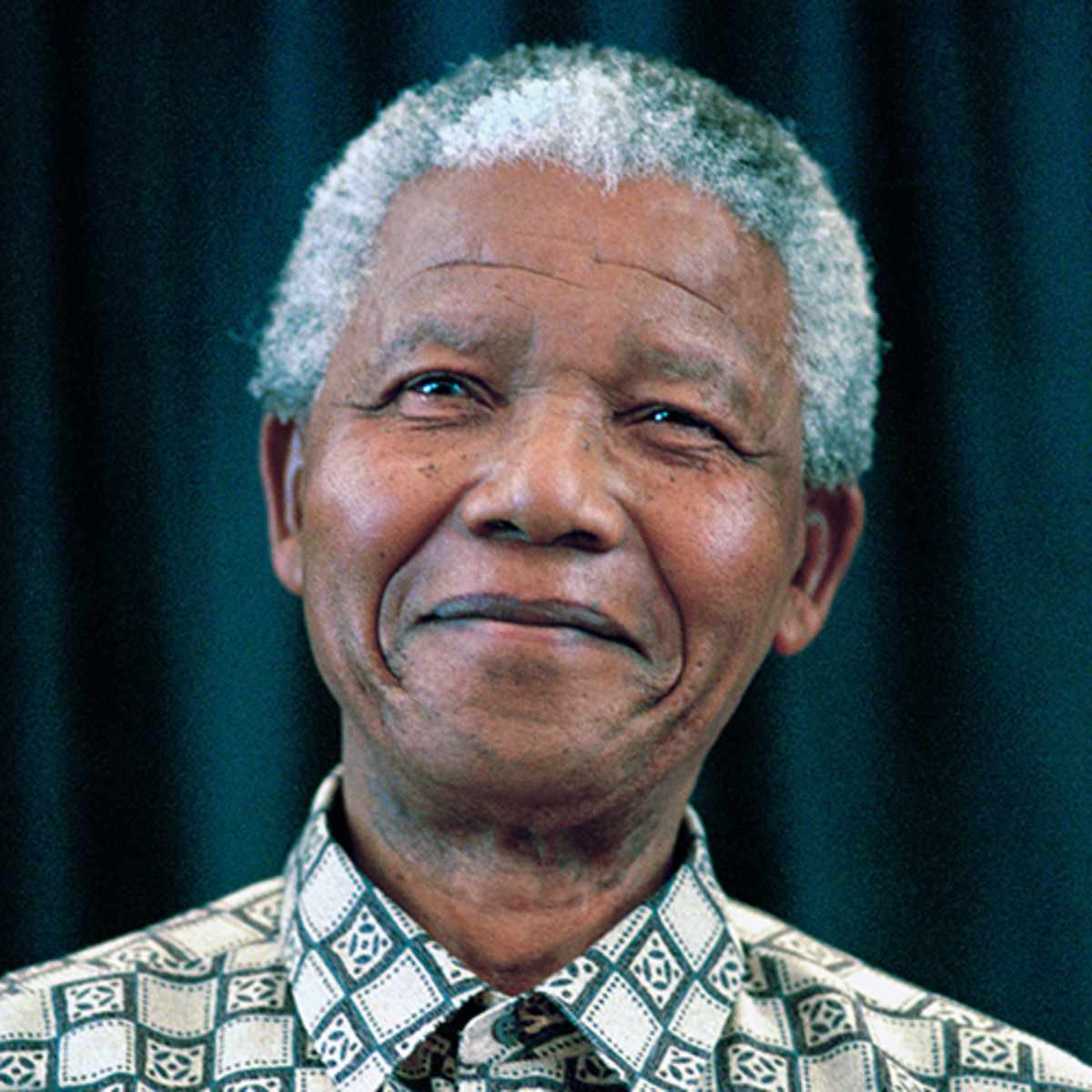 Nelson Mandela
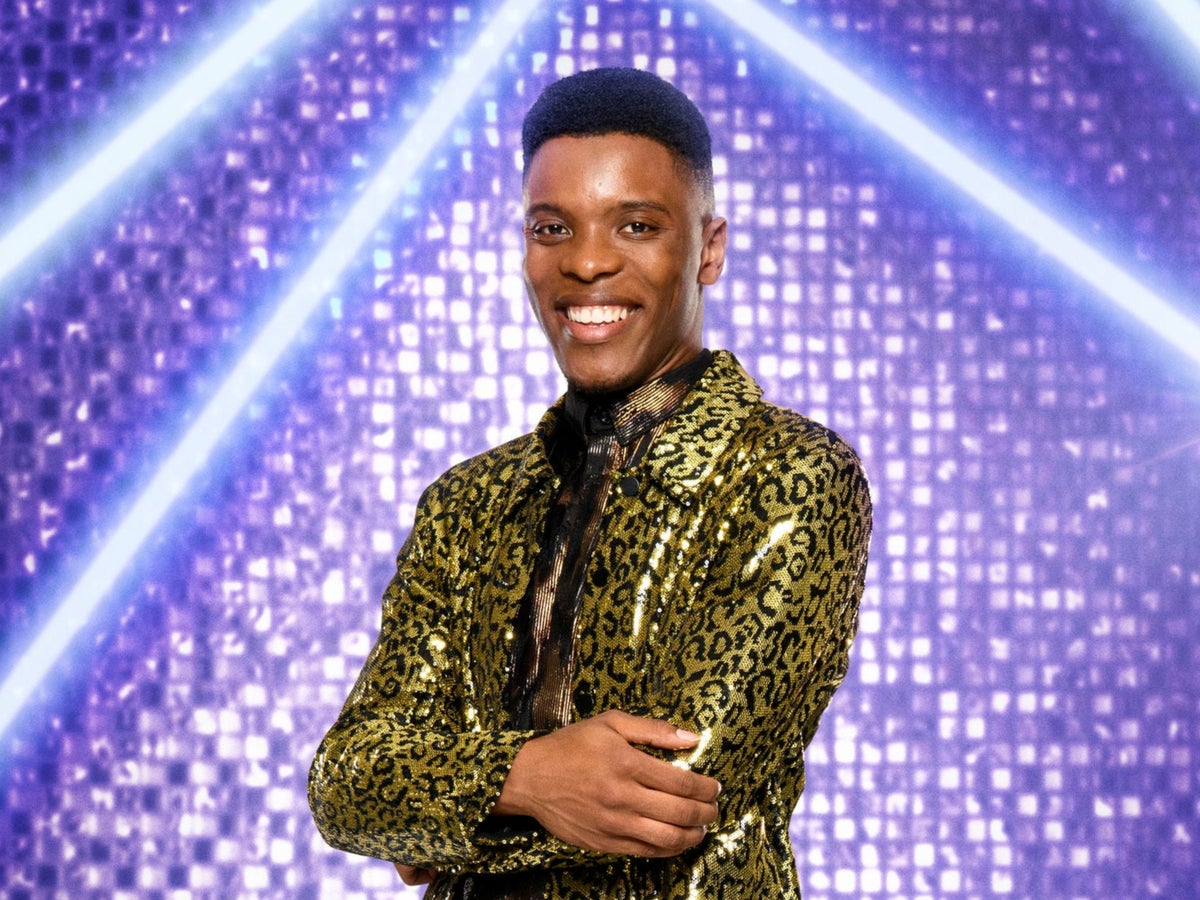 Rhys Stephenson
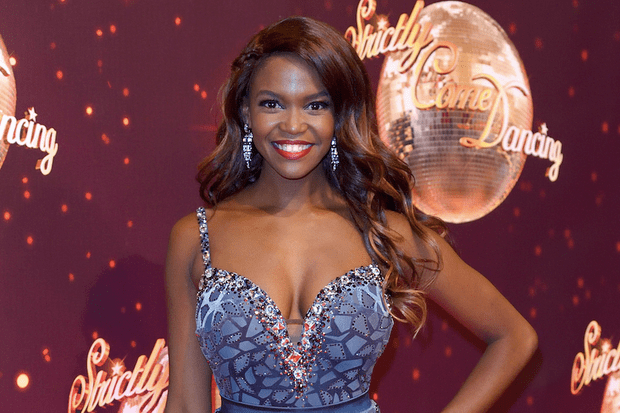 Oti Mabuse
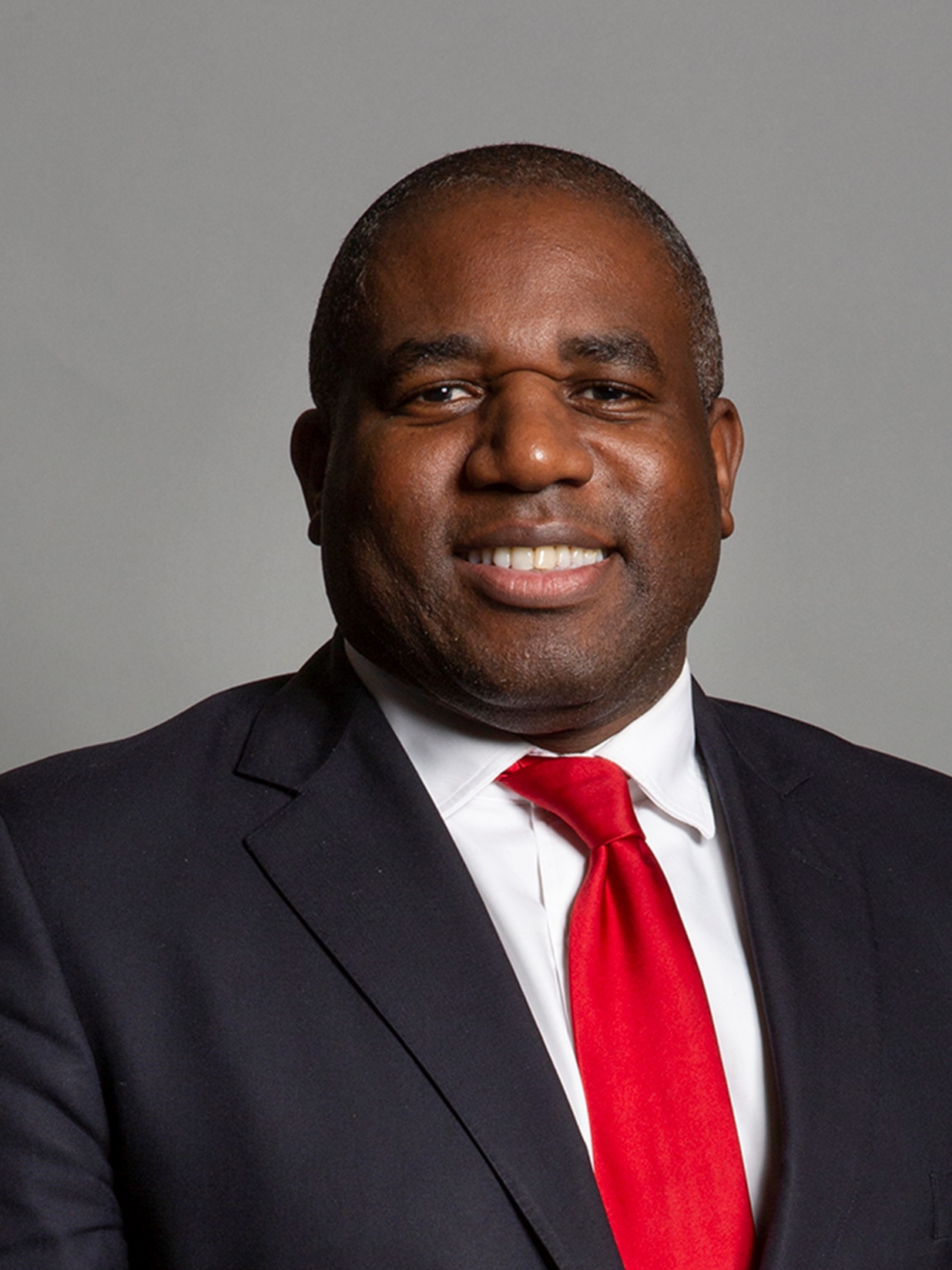 David Lammey
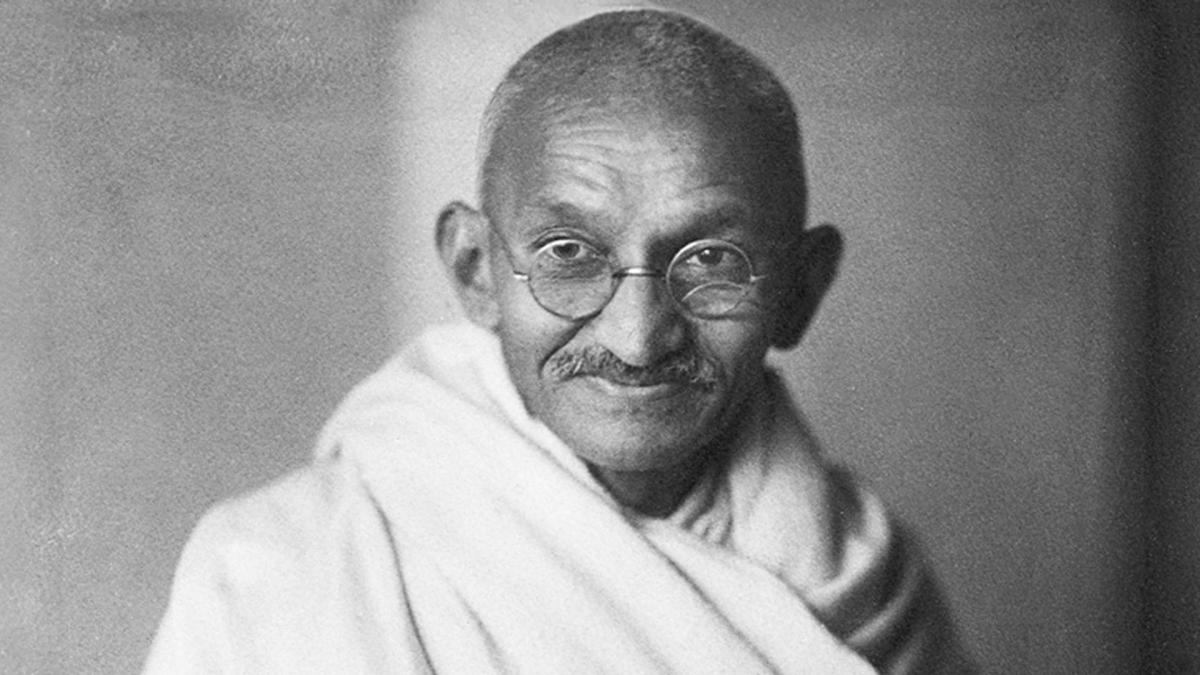 Mahatma Gandhi
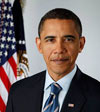 Barack Obama
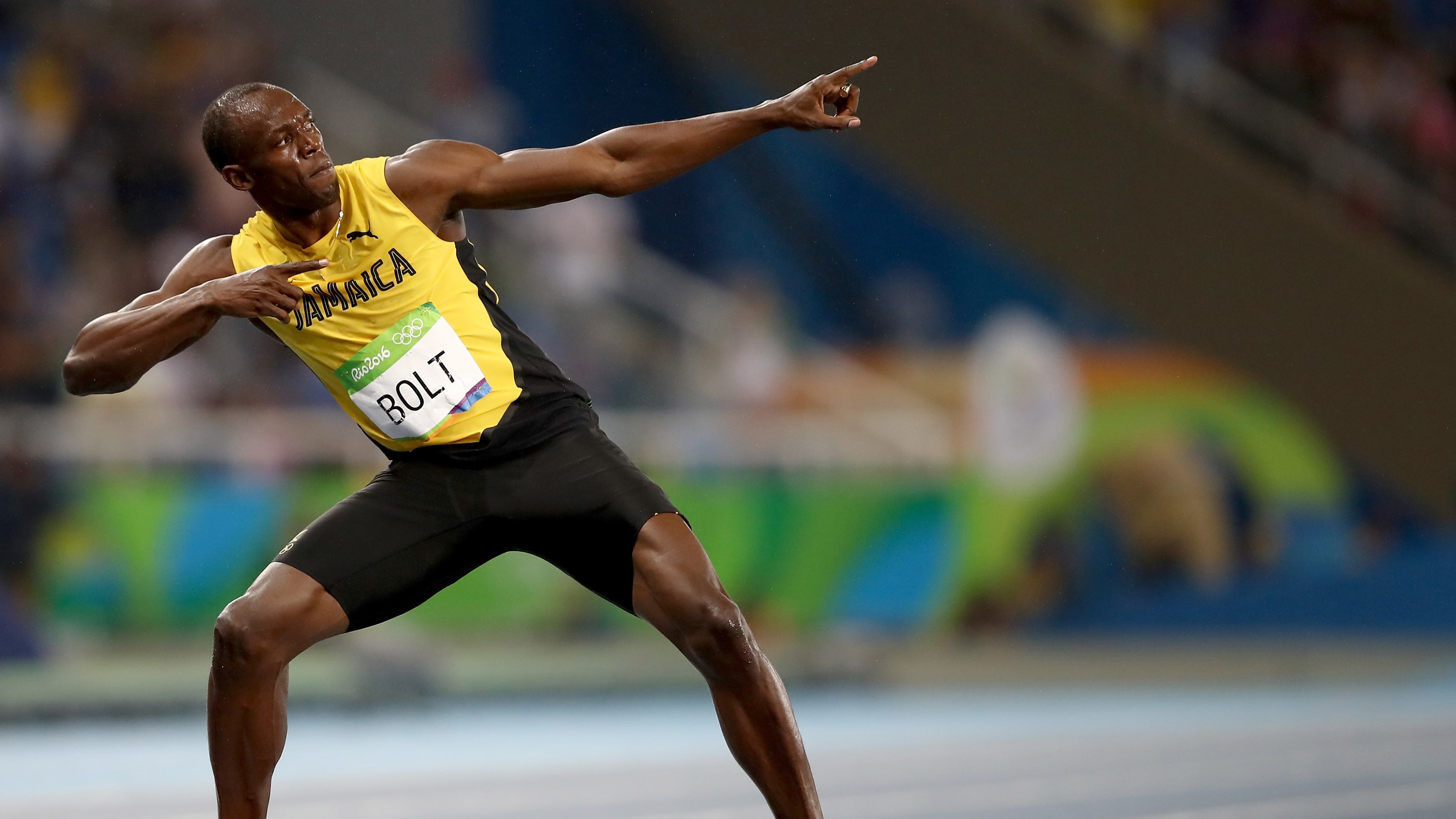 Usain Bolt
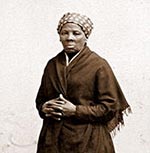 Harriet Tubman
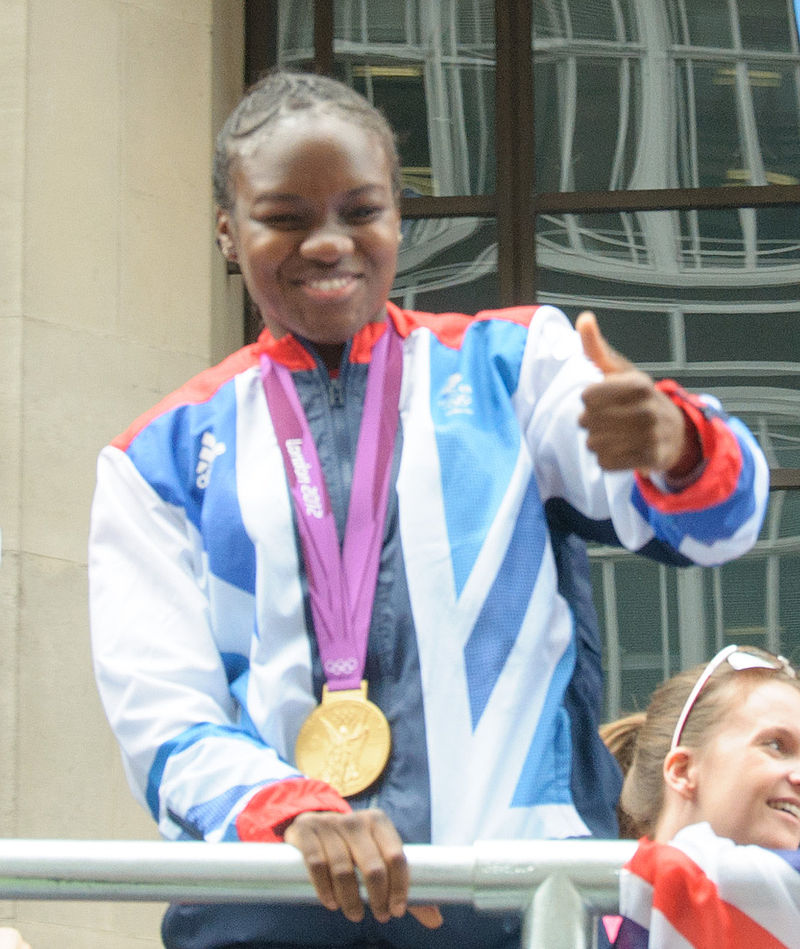 Nicola Adams
I could keep going…showing more and more pictures BUT I wonder what you have learned from this…..
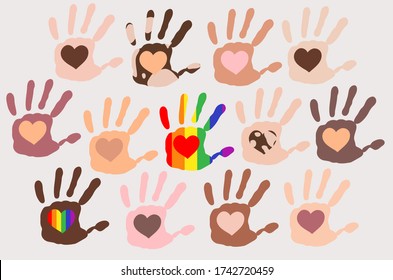 Star of the Week!
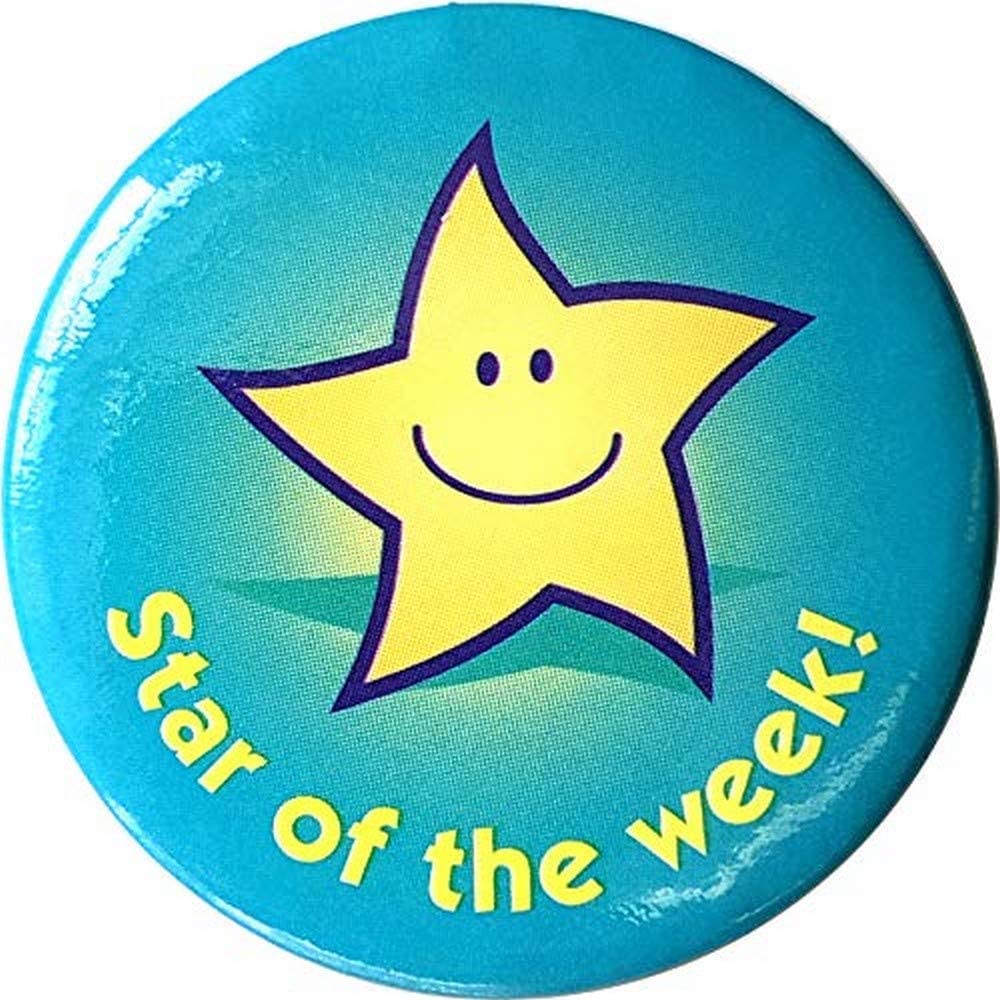 Values Badges
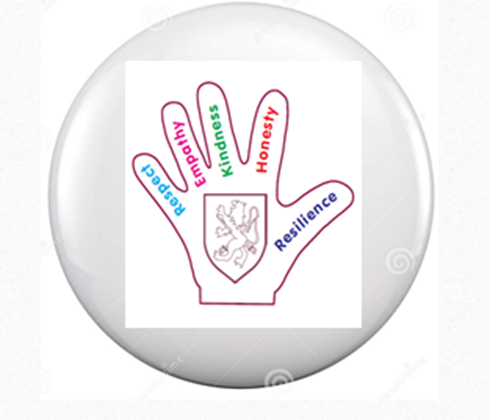 The children are our future!
https://www.youtube.com/watch?v=55476dCgSsw